Measure of Dispersion
ALOK
Statistician                                                                  		Dept. of P.S.M,              	     Sri Krishna Medical College, Muzaffarpur
	Email : alok9218@gmail.com
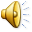 Measure of Central Tendency give us an idea of the concentrations of the observations about the central part of the distribution but average alone cannot  form a complete idea about the distribution. 
Consider the series, 
	1.)   7,8,10,11,0   2.)      3,6,9,12,15     3.)     1,5,9,13,17
    In all the cases, number of observations (n) is 5 and mean is 9.
 If we are given that the mean of 5 observations is 9, we cannot form an idea as to whether it is average of first series or second series or third series or of any other series of 5 observations whose sum is 45.
So, we see that the measure of central tendency are inadequate to give us a complete idea of the distribution. 
So, it is supplemented by some other measure which is called Dispersion.
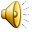 Literal meaning of  Dispersion is ‘Scatteredness’.

Dispersion gives us an idea about the homogeneity or heterogeneity of the distribution (set of observations).

So, Dispersion is the degree of the scatter or variation of the observations within the series.

 In the above series, 
    1.)   7,8,10,11,0   2.) 3,6,9,12,15   3.)  1,5,9,13,17
  We say that series 1 is more homogenous (less dispersed) than the series 2 or 3 or we say that series 3 is more heterogeneous (more scattered )than the series 1 or 2.
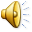 Measure of  Dispersion :
Range
Inter quartile Range
Mean Deviation
Standard Deviation
Variance
Coefficient of  Variation 

Range : 
 Difference between the largest and smallest value of a set of data .
So, Range = Largest Value - Smallest Value
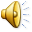 Example: 
   The reordered systolic blood pressure data are as follows:

		113, 124, 124, 132, 146, 151, and 170.
          Here, min = 113    and max = 170 .      So, Range= 170-113 = 57
Merits :
Easy to calculate
Can always be found out Visually i.e. involves no calculations.
One of the largely used measure of dispersion.
Demerits :
 Crude measure of dispersion. Depends on only two extreme value of a series . So, gives no information about the observations lying between the extreme values.
Addition or deletion of single value may change the entire complex of range.
Does not suitable for further mathematical treatment.
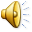 Quartile :
 The three points which divide the series into 4 equal parts are called quartiles.
The first , second and third points are known as the first, second and third quartiles respectively.
 The first quartile,       , is the value which exceed 25% of the observations and is exceeded by 75% of the observation.
The second quartile ,       is the point which has 75 % observation before it and 25% observation after it.
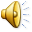 Quartile :
 If the number of observation is N :
          = (N/4)+(1/4)

            = (N/2)+(1/2)

             = (3N/4)+(3/4)

                           So, IQR=           -  


Range and Inter-quartile range is positional measure of dispersion.
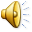 Mean Deviation (MD) :
  The mean deviation (also called the mean absolute deviation) is the mean of the absolute deviations of a set of data about the data's average A (usually mean, median or mode).  
         Mean Deviation  = ∑∣      − A ∣/N
Where, ∣      − A ∣ represents the modulus or the absolute value of the deviation (      − A ) , where (-) ve sign is ignored. 
  Mean deviation is least when taken from median.
Merits :
 Based on all the observations of the data in a set.
Simple to calculate and understand.
Least affected by extreme observations.
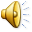 Demerits :
 Step of ignoring the signs of the deviations (      - A)  creates artificiality and makes it unable to further mathematical treatment.
Variance :
The  Variance (σ² ), is the arithmetic mean of the squared deviations of the given values from the arithmetic mean:
   

 

                                          >
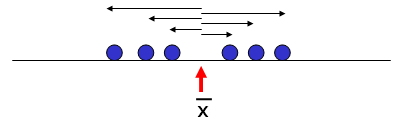 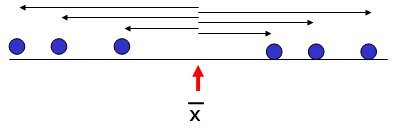 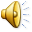 Merits :
 The step of squaring the deviations∣     − A∣  overcomes  the drawback of  ignoring the signs in mean deviation.
It is used  for further mathematical treatment. 
 Least affected by sampling fluctuations.
Variance is the backbone of statistics.

Demerits:
 Unit is square of the unit of measurement of variate values.
Variance is sensitive to extreme values.
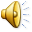 Standard Deviation(σ) :
 The Standard deviation is the positive square-root of the variance



σ has the advantage of being in the same units as the original variable values.
Since it fulfils all the criteria of a good measure of dispersion , So, it is known as standard deviation.
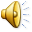 Example :
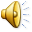 Example (Cont.)





           Therefore,

Coefficient of  Variation :
 Ratio of the standard deviation and the mean .     Usually expressed in percentage.
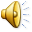 It is a relative measure and is most suitable to compare any two series.

 The series having greater C.V is said to be more variable than the other and the series having lesser C.V is said to be more consistent (homogenous) than the other.

This measure is unit free.
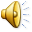 Thanks        For any query or suggestions, contact on 		                alok9218@gmail.com
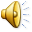